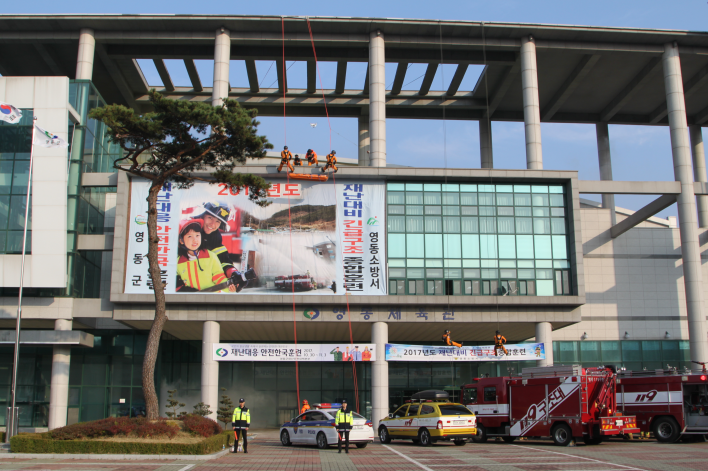 2017년 재난대응 안전한국훈련
8-1. 특별사법경찰 직무교육
2017. 12. 08. (금) 14:00~15:00 / 검찰청 영동지청 / 31명  
강      사 : 검사 최영준 / 형사소송절차의 이해 등
8-2. 제6회 영동군 안전관리위원회  심의  및  안전점검실시
대      상 : 2017년 영동곶감축제 (2017. 12.15.~12.17.)
심      의 : 2017. 12. 05. (서면) / 점    검 : 2017. 12. 14.
점검방법 : 경찰서 , 소방서,  전기안전공사 등 합동점검
8-3. 2017년  하천점·사용연장허가 독촉 및 정리  
12. 01~12. 30 / 하천 1,020건 중 미접수 339건 접수 독려
8-4. 제261차 『 안전점검의 날』캠페인 
2017. 12. 19. (화) 14:00 / 삼일공원 / 30명
내     용 : 겨울철 자연재난 대비 예방 홍보 등
8-5. 2017년 하반기 민방위 시설장비 일제점검
12. 05.(화) / 주민대피시설 10개소 등 / 도 점검반 2명
내     용 : 주민대피시설, 비상급수시설 , 민방위 장비 등 점검
8-6 . 4/4분기 영동군 중점관리 대상자원 확인의 날 행사 
12. 13.(수) 13:00 / 제2201부대 2대대 /10여명
내     용 : 중점자원 대상자원 변동사항 확인 및 점검 등
8-7. 소하천정비 및 유지관리사업 추진
8-8. 재해위험지구 정비사업 추진
▣ 이달의 중점 홍보 사항
2017 재난대응 안전한국훈련 우수시군 선정
   - 홈페이지 게재 1, 지역신문 20 
2017 재해예방사업 추진실태 우수시군 선정
   - 홈페이지 게재 1, 지역신문 20
▣ 공무원 팀별 전입실적 보고
안전관리과 전입실적(2017.11.23. 현재)
                                                                                                                                    (단위 :  명)
▣ 공무원 팀별 전입실적보고 
향후 추진대책
  - 재난관리 유관기관 및 유지보수업체, 공사현장 관계자 전입 추진
  - 친척·지인 등을 대상으로 지속적 대상자 발굴 ·전입 추진
   -  하천점용허가 시 관외 주소자 전입 유도
   -  전입예정자 : 1명